4th Grade
Number Sense Review
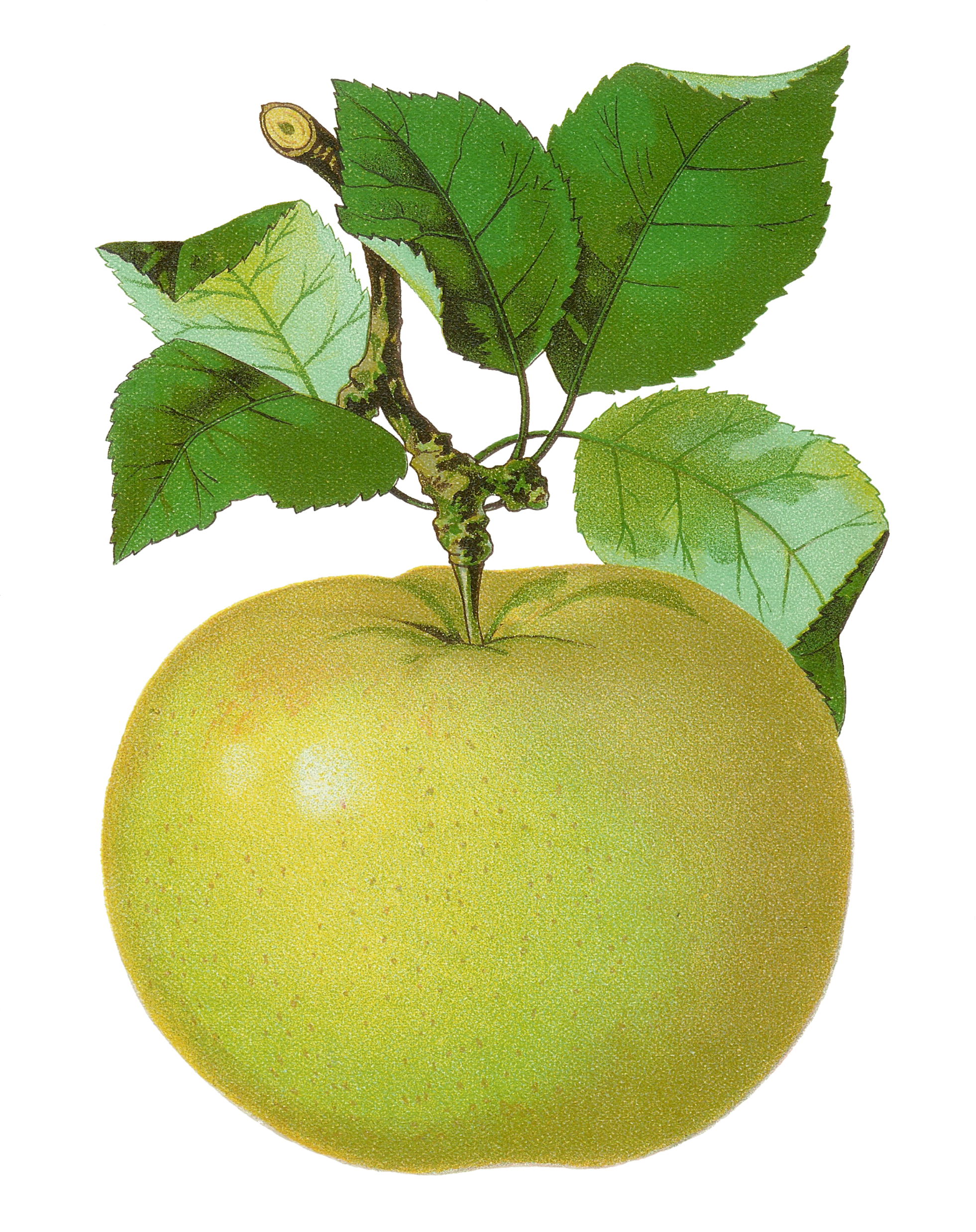 created by
The Curriculum Corner
Find the number in word form.
623,194
a. six hundred twenty-three thousand, one hundred ninety-four
b. six hundred twenty-four thousand, one hundred ninety-four
c. six hundred thirty-three thousand, one hundred ninety-four
Try again!
Click here to go back to the problem.
Great thinking!
Click here to go to the next problem.
Find the number in word form.
701,487
a. seven hundred ten thousand, four hundred eighty-seven
b. seven hundred one thousand, four hundred eighty-seven
c. seven hundred one thousand, forty-eight seven
Try again!
Click here to go back to the problem.
Wonderful!
Click here to go to the next problem.
Find the number in word form.
323,763
a. three hundred two three thousand, seven hundred sixty-three
b. three hundred twenty-three thousand, six hundred seventy-three
c. three hundred twenty-three thousand, seven hundred sixty-three
Try again!
Click here to go back to the problem.
Nice work!
Click here to go to the next problem.
Find the number in standard form.
sixty-eight thousand, one hundred twelve
a. 68,102
b. 68,112
c. 68,121
Try again!
Click here to go back to the problem.
Wonderful!
Click here to go to the next problem.
Find the number in standard form.
four hundred fifty-three thousand, nine hundred ninety-one
a. 453,999
b. 453,919
c. 453,991
Try again!
Click here to go back to the problem.
You’ve got it!
Click here to go to the next problem.
Find the number in standard form.
eight thousand fifteen, four hundred seventy-five
a. 815,475
b. 851,475
c. 810,575
Try again!
Click here to go back to the problem.
Great thinking!
Click here to go to the next problem.
Find the value of the underlined number.
641,893
a. 80
b. 800
c. 8,000
Try again!
Click here to go back to the problem.
Marvelous!
Click here to go to the next problem.
Find the value of the underlined number.
721,098
a. 1,000
b. 10,000
c. 100,000
Try again!
Click here to go back to the problem.
Way to go!
Click here to go to the next problem.
Find the value of the underlined number.
908,347
a. 9,000
b. 9,000
c. 900,000
Try again!
Click here to go back to the problem.
Super!
Click here to go to the next problem.
Find the number in expanded form.
72,595
a. 70,000 + 2,000 + 500 + 90 + 5
b. 70,000 + 20,000 + 500 + 90 + 5
c. 70,000 + 2,000 + 50 + 90 + 5
Try again!
Click here to go back to the problem.
You’re a math star!
Click here to go to the next problem.
Find the number in expanded form.
354,247
a. 35,000 + 4,000 + 200 + 40 + 7
b. 30,000 + 50,000 + 4,000 + 200 + 40 + 7
c. 30,000 + 5,000 + 4,000 + 200 + 40 + 7
Try again!
Click here to go back to the problem.
Marvelous!
Click here to go to the next problem.
Find the number in expanded form.
208,850
a. 200,000 + 8,000 + 80 + 50
b. 200,000 + 8,000 + 800 + 50
c. 20,000 + 8,000 + 800 + 50
Try again!
Click here to go back to the problem.
Great thinking!
Click here to go to the next problem.
Compare the numbers.
236,260   ____   376,206
a. <
b. >
c. =
Try again!
Click here to go back to the problem.
Keep it up!
Click here to go to the next problem.
Compare the numbers.
99,018   ____   874,213
a. <
b. >
c. =
Try again!
Click here to go back to the problem.
Terrific!
Click here to go to the next problem.
Compare the numbers.
614,284   ____   614,284
a. <
b. >
c. =
Try again!
Click here to go back to the problem.
Great work!
Click here to go to the next problem.
Find the number in word form.
.7
a. point seven
b. seven tenths
c. seven ones
Try again!
Click here to go back to the problem.
Perfect!
Click here to go to the next problem.
Find the number in word form.
.63
a. sixty-three tenths
b. point sixty-three
c. sixty-three hundredths
Try again!
Click here to go back to the problem.
Fabulous!
Click here to go to the next problem.
Find the number in word form.
.82
a. eighty-two hundredths
b. eight two hundredths
c. eighty-two tenths
Try again!
Click here to go back to the problem.
Great thinking!
Click here to go to the next problem.
Compare the numbers.
.6   ____   .06
a. <
b. >
c. =
Try again!
Click here to go back to the problem.
Fantastic!
Click here to go to the next problem.
Compare the numbers.
2.4 ____   2.40
a. <
b. >
c. =
Try again!
Click here to go back to the problem.
Great thinking!
Click here to go to the next problem.
Compare the numbers.
.11   ____   .1
a. <
b. >
c. =
Try again!
Click here to go back to the problem.
You’ve got it!
Click here to go to the next problem.
Compare the numbers.
1.5____   1.05
a. <
b. >
c. =
Try again!
Click here to go back to the problem.
Wow!
Click here to go to the next problem.
Round the number to the neared thousand.
583,194
a. 580,000
b. 583,000
c. 583,200
Try again!
Click here to go back to the problem.
Brilliant!
Click here to go to the next problem.
Round the number to the neared ten-thousand.
927,289
a. 930,000
b. 927,000
c. 927,300
Try again!
Click here to go back to the problem.
Super duper!
Click here to go to the next problem.
Round the number to the neared hundred.
249,481
a. 249,000
b. 249,500
c. 249,400
Try again!
Click here to go back to the problem.
Awesome!
Click here to go to the next problem.
Round the number to the neared hundred-thousand.
914,941
a. 900,000
b. 910,000
c. 915,000
Try again!
Click here to go back to the problem.
You’ve done great!
Click here to go to the beginning.